Развитие национальной системы квалификаций

Применение профессиональных стандартов
1
Дополнительная информация о разработке и применении профессиональных стандартов, национальной системе квалификаций
Сайт Минтруда России «Профессиональные стандарты» 
http://profstandart.rosmintrud.ru 

Сайт Научно-методического центра ФГБУ "Научно-исследовательский институт труда и социального страхования" Минтруда России 
http://vet-bc.ru
ОСНОВНЫЕ ЭЛЕМЕНТЫ СИСТЕМЫ КВАЛИФИКАЦИЙ
3
Система классификаторов, используемых в социально-трудовой сфере
4
Справочник востребованных и перспективных профессий
Справочник профессий утвержден приказом  Минтруда России от 2 ноября 2015 г. № 832 ( в редакции приказа Минтруда России от 10 февраля 2016 г. № 46) – включает 1620 профессий 

Список 50 наиболее востребованных на рынке труда, новых и перспективных профессий, требующих среднего профессионального образования,  утвержден приказом Минтруда России  от 2 ноября 2015 г. № 831

Справочник содержит краткое описание профессии, требования к образованию, информацию о взаимосвязи с ОКЗ и ОКПДТР, наличии профессионального стандарта

Информация  о профессиях  будет  применяться  для разработки новых и актуализации принятых профессиональных стандартов, образовательных стандартов и программ обучения, внедрения современной системы подготовки кадров
5
Дальнейшая работа над Справочником востребованных и перспективных профессий
2016 г. :

внесение изменений в Закон Российской Федерации «О занятости населения в Российской Федерации» в части определения порядка формирования и применения Справочника, а также подготовка нормативно-методических документов
создание и поддержка информационно-справочного ресурса по перспективным и востребованным профессиям 
создание и поддержка программно-методического обеспечения для проведения отраслевого и регионального анкетирования по востребованным и перспективным профессиям
организация отраслевого и регионального анкетирования  работодателей, органов власти, других заинтересованных организаций
6
Реестр профессиональных стандартов
Минтруд России ведет Реестр профессиональных стандартов (перечень видов профессиональной деятельности), который размещается на сайтах программно-аппаратного комплекса «Профессиональные стандарты» (http://profstandart.rosmintrud.ru) и  Научно-методического центра системы профессиональных квалификаций ФГБУ "Научно-исследовательский институт труда и социального страхования" Минтруда России (http://vet-bc.ru). На этих же ресурсах размещается вся информация о профессиональных стандартах, в том числе о разрабатываемых и планируемых к разработке.

Изменения в профстандарты вносятся,  как  и  в  другие нормативные акты, при наличии обоснованных  предложений либо соответствующих изменений  в законодательстве Российской Федерации. Внесение изменений осуществляется в том же порядке как разработка и утверждение в соответствии с постановлением Правительства Российской Федерации от 22 января 2013 г. № 23

Профессиональные стандарты, утвержденные приказами Минтруда России, размещаются в справочных системах правовой информации.
7
Реестр профессиональных стандартов
8
Профессиональные стандарты в области сельского хозяйства
Обработчик шкур
Ветеринарный врач
Садовод
Пчеловод
Специалист в области декоративного садоводства
Слесарь по ремонту сельскохозяйственных машин и оборудования
Агроном
Специалист по эксплуатации мелиоративных систем
Ветеринарный фельдшер
Селекционер по племенному животноводству
Специалист в области механизации сельского хозяйства
Птицевод
Животновод
Оператор машинного доения
Специалист по агромелиорации
Тракторист-машинист сельскохозяйственного производства
Оператор по искусственному осеменению
Овощевод
Полевод
Оператор животноводческих комплексов и механизированных ферм
9
Инфраструктура разработки профессиональных стандартов
Национальный совет при Президенте Российской Федерации по профессиональным квалификациям (НСПК)
11
Координация политики в сфере профессиональных  квалификаций
Национальный совет при Президенте Российской Федерации по профессиональным квалификациям (создан 16 апреля 2014 г., председатель совета: А.Н. Шохин – Президент Российского союза промышленников и предпринимателей). В состав совета входит Председатель Федерации Независимых Профсоюзов России М.В. Шмаков.
Совет
Совет
Совет
Совет
…
Совет по профессиональным квалификациям
в сфере атомной энергии, строительства
электроэнергетики, машиностроения,
здравоохранения, железнодорожного транспорта, лифтового хозяйства, жилищно-коммунального хозяйства,  наноиндустрии, информационных технологий, финансового рынка и др.
полномочия:
мониторинг появления новых профессий, изменений в трудовых функциях
разработка и актуализация профессиональных стандартов
участие в разработке и актуализации государственных стандартов профессионального образования, программ профессионального образования и обучения
 организация деятельности по профессионально-общественной аккредитации образовательных программ
независимая оценка квалификации
В настоящее время Национальным советом образовано 22
 совета  по профессиональным квалификациям
12
Рабочая группа по профессиональным стандартам
РАССМОТРЕНИЕ И ПОДГОТОВКА ПРОЕКТОВ ЗАКЛЮЧЕНИЙ НА ПРОФЕССИОНАЛЬНЫЕ СТАНДАРТЫ (ПС)
Экспертиза ПС по следующим критериям:
наличие документов, описывающих и подтверждающих процедуру разработки и обсуждения ПС
ПС охватывает значимое количество работников, в развитии квалификации которых заинтересованы работодатели
в разработке ПС участвовали работодатели, другие заинтересованные стороны
в ходе профессионально-общественного обсуждения ПС поддержан работодателями, представителями профессионального сообщества
13
Разработка профессиональных стандартов
Основные понятия
ТК РФ, ст. 195.1:
Профессиональный стандарт – характеристика квалификации, необходимой работнику для осуществления определенного вида профессиональной деятельности

Квалификация – уровень знаний, умений, профессиональных навыков и опыта работы работника

Методические рекомендации по разработке профессионального стандарта (приказ Минтруда России от 29.04.2013 № 170н):
Вид профессиональной деятельности - совокупность обобщенных трудовых функций, имеющих близкий характер, результаты и условия труда

Обобщенная трудовая функция - совокупность связанных между собой трудовых функций, сложившаяся в результате разделения труда в конкретном производственном или (бизнес) процессе

Трудовая функция (для целей Рекомендаций) - система трудовых действий в рамках обобщенной трудовой функции

Трудовое действие - процесс взаимодействия работника с предметом труда, при котором достигается определенная задача
15
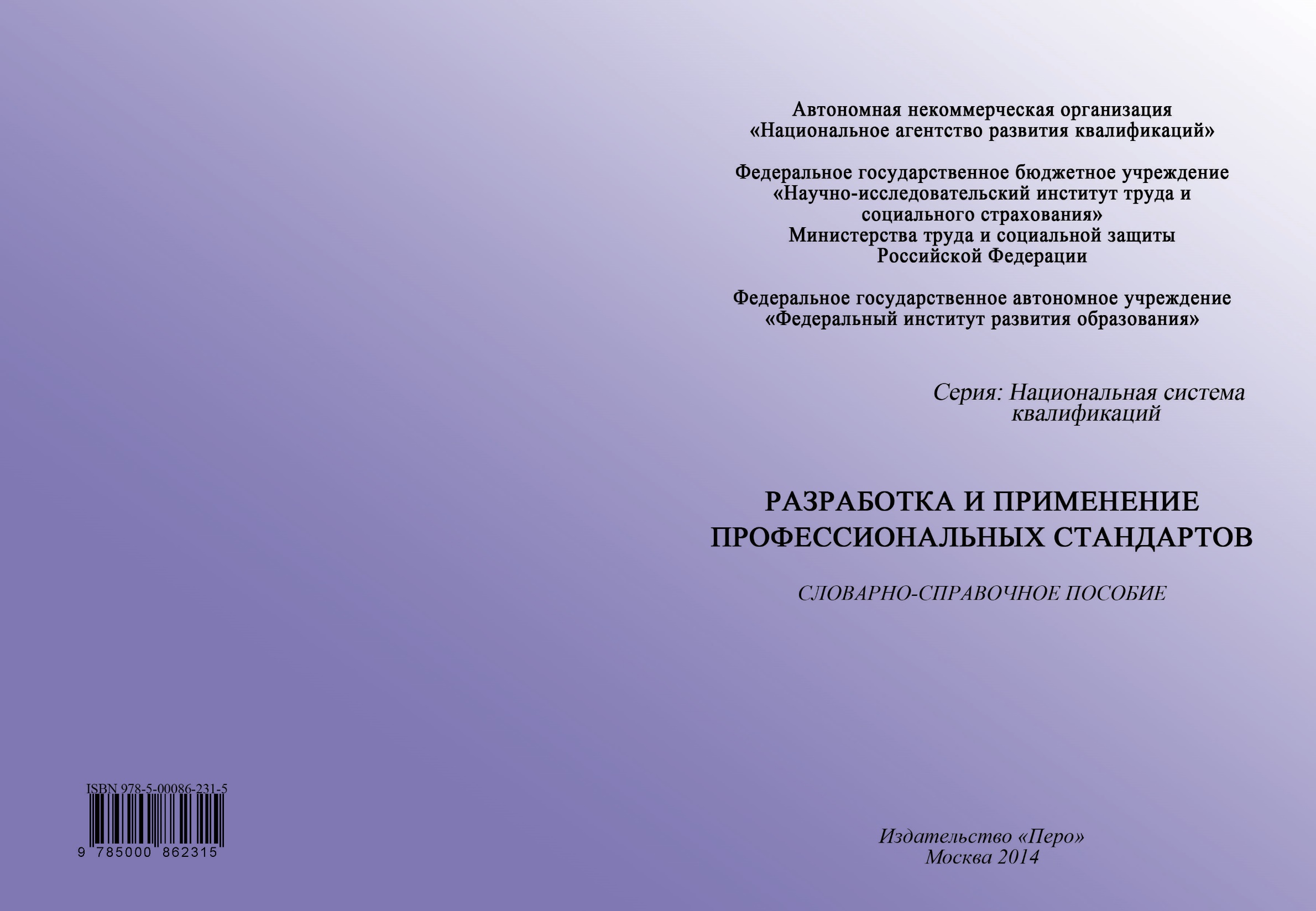 16
Профессиональные стандарты: нормативная база
ТРУДОВОЙ КОДЕКС РОССИЙСКОЙ ФЕДЕРАЦИИ
статья 195.1. Понятия квалификации работника, профессионального стандарта
	Квалификация работника – уровень знаний, умений, профессиональных навыков и опыта работы  работника.
	Профессиональный стандарт – характеристика квалификации, необходимой работнику для осуществления определенного вида профессиональной деятельности.
статья 195.2. Порядок разработки и утверждения профессиональных стандартов
статья 195.3. Порядок применения профессиональных стандартов 

Постановление Правительства Российской Федерации  от 22 января 2013  г. №23 
«О Правилах разработки, утверждения и применения профессиональных стандартов»
(в редакции Постановления Правительства Российской Федерации от  23 сентября 2014  г. № 970)
Постановление Правительства Российской Федерации  от 5 августа 2013  г. № 661 «Об утверждении Правил разработки, утверждения федеральных государственных образовательных стандартов и внесения в них изменений» (в редакции Постановления Правительства Российской Федерации от  12 апреля 2016 г. №  295)

Приказы Минтруда России:
от 12 апреля 2013 г. № 147н «Об утверждении макета профессионального стандарта»  
(с изменениями  от  29 сентября 2014 г. № 665н )                                   
от 12 апреля 2013 г. № 148н «Об утверждении уровней квалификаций в целях подготовки профессиональных стандартов»
от 29 апреля 2013 г. № 170н «Об утверждении методических рекомендаций по разработке профессионального стандарта»
от 30 сентября 2014 г. № 671н «Об утверждении методических рекомендаций по организации» профессионально-общественного обсуждения и экспертизы проектов профессиональных стандартов»
от 29 сентября 2014 г. № 667н «О реестре профессиональных стандартов (перечне видов профессиональной деятельности)»
Порядок разработки и актуализации профессиональных стандартов
Организация разработки профессиональных стандартов
Российский союз промышленников и предпринимателей – для коммерческого сектора экономики (при государственной поддержке разработки профессиональных стандартов)
Минтруд России –бюджетная сфера и приоритетные направления экономики
инициативная разработка (за счет собственных средств разработчиков)
Формирование перечня профессиональных стандартов для разработки
предложения министерств и ведомств, работодателей, профессиональных сообществ и профессиональных союзов работников
Разработчик – регистрация уведомления о разработке профессионального стандарта на сайте http://profstandart.rosmintrud.ru/
Разработчик – проведение профессионально-общественного обсуждения профессионального стандарта
Минтруд России – размещение профессионального стандарта для общественного обсуждения на сайте http://regulation.gov.ru/
Федеральные органы исполнительной власти – заключение на профессиональный стандарт
Национальный совет при Президенте Российской Федерации по профессиональным квалификациям -  экспертиза и одобрение профессионального стандарта
Общественное обсуждение, экспертная оценка профессиональных стандартов
По состоянию на 28 июня 2016 года приказами Минтруда России утверждено  818 профессиональных стандартов. 
В 2016 году планируется разработать 180  профессиональных стандартов
18
Передача проекта ПС в Минтруд России
проект профессионального стандарта;
пояснительная записка к проекту профессионального стандарта;
сведения об организациях;
информация о результатах обсуждения
Рассмотрение проекта ПС 
в Минтруде России
Размещение проекта ПС 
на официальном сайте Минтруда России
Общественное обсуждение проекта ПС
Направление проекта ПС 
в профильный федеральный орган исполнительной власти, СПК
Подготовка федеральным органом исполнительной власти замечаний и предложений
Направление проекта профессионального стандарта, результатов его общественного обсуждения и рассмотрения федеральным органом исполнительной власти в 
Национальный совет при Президенте Российской Федерации по профессиональным квалификациям
19
Рассмотрение проекта профессионального стандарта Национальным советом при Президенте Российской Федерации по профессиональным квалификациям (НСПК)
Рекомендации об утверждении
Рекомендации о доработке
Рекомендации  об отклонении
Минтруд России принимает решение  на основании заключения НСПК
Министерство труда принимает решение  на основании заключения НСПК
Проект профессионального стандарта отправляется разработчику на доработку
Утверждение, направление на регистрацию в Минюст России
Решение об отклонении проекта профессионального стандарта направляется разработчику
Повторное рассмотрение НСПК
Внесений сведений о проф. стандарте в реестр профессиональных стандартов, направление в Минобрнауки России
20
Применение профессиональных стандартов
Направления применения профессиональных стандартов
Решение задач по управлению персоналом
Разработка и модернизация федеральных образовательных стандартов и  профессиональных образовательных программ
Разработка процедур и методов  профессионально-общественной аккредитации образовательных программ
Определение профессиональных квалификаций, разработка оценочных средств в системе независимой оценки квалификаций
Выбор профессии, планирование карьерного роста, траекторий профессионального образования и обучения
22
Взаимодействие систем профессиональных и образовательных стандартов
23
Оценка профессиональной квалификации на соответствие профессиональным стандартам (законопроект)
Национальный совет при Президенте Российской Федерации по профессиональным квалификациям, (Указ  Президента Российской Федерации  от 16 апреля 2014 г. №249)
Национальное агентство развития квалификаций
Имеет право наделения 
полномочий Центра оценки квалификаций
Комиссия по апелляциям
РЕЕСТР
Совет
Совет
Совет
Совет
Центр оценки квалификации
Центр оценки квалификации
Минтруд России утверждает:
24
24
[Speaker Notes: Добавить соискателей]
Структура независимой оценки квалификаций (законопроекты «О независимой оценке квалификаций» , «О внесении изменений в Трудовой кодекс Российской Федерации в связи с принятием ФЗ «О независимой оценке квалификаций»  и «О внесении изменений в Налоговый кодекс РФ в связи  принятием ФЗ «О независимой оценке квалификаций» )
25
25
Оценка квалификации на соответствие профессиональным стандартам
План-график формирования сети центров оценки квалификации 
(распоряжение Правительства Российской Федерации от 14 мая 2015 г. № 881-р)
26
26
Направления применения профессиональных стандартов работодателями
Профессиональные стандарты применяются работодателями с учетом особенностей выполняемых работниками трудовых функций, обусловленных применяемыми технологиями и принятой организацией производства и труда, при решении следующих задач:

определения потребности в работниках с определенным уровнем квалификации
определение трудовых функций работников, трудовых обязанностей работников с учетом особенностей применяемых технологий 
правильного подбора и расстановки кадров
разграничения функций, полномочий и ответственности между категориями работников
 разработка штатных расписаний, должностных инструкций; 
 формирование системы оплаты труда;
 аттестация работников;
организации подготовки (профессиональное образование и профессиональное обучение) и дополнительного профессионального образования работников
27
Обязательность применения профессиональных стандартов
Трудовой кодекс Российской Федерации (далее – Кодекс) устанавливает обязательность применения требований, содержащихся в профессиональных стандартов в случаях:
согласно части второй статьи 57 Кодекса наименование должностей, профессий, специальностей и квалификационные требования к ним должны соответствовать наименованиям и требованиям,  указанным в квалификационных справочниках или профессиональных стандартах, если в соответствии с Кодексом или иными федеральными законами с выполнением работ по этим должностям, профессиям, специальностям связано предоставление компенсаций и льгот либо наличие ограничений;
согласно статье 195.3 Кодекса требования к квалификации работников, содержащиеся в профессиональных стандартах, обязательны для работодателя в случаях, если они установлены Кодексом, другими федеральными законами, иными нормативными правовыми актами Российской Федерации.
В остальных случаях эти требования носят рекомендательный характер.
28
Профессиональные стандарты обязательны к применению
Обязательность применения определяется на основе законов, иных нормативных правовых актов Российской Федерации
Под иными нормативными правовыми актами имеются ввиду  постановления и распоряжения  Правительства Российской Федерации, приказы федеральных органов исполнительной власти, которые специально устанавливают требования к работникам, выполняющим те или иные трудовые обязанности, носящие нормативный правовой характер (например, приказы Минтранса России и др.). 

Что является обязательным:
Наименования должностей (ст. 57 абзац 3 часть 2 ТК РФ. Предоставление компенсаций и льгот либо наличие ограничений - наименование этих должностей, профессий или специальностей и квалификационные требования к ним должны соответствовать наименованиям и требованиям, указанным в квалификационных справочниках, утверждаемых в порядке, устанавливаемом Правительством Российской Федерации, или соответствующим положениям профессиональных стандартов)
Требования к квалификации (требования к образованию, опыту работы, знаниям и умениям) (ст. 57 и 195.3 ТК РФ) в соответствии с нормативными правовыми документами
29
Разъяснения Минтруда России
Будут ли отменены ЕТКС и ЕКС?
В перспективе планируется замена ЕТКС и ЕКС профессиональными стандартами, а также отдельными отраслевыми требованиями к квалификации работников, утверждаемыми законодательными и иными нормативными правовыми актами, которые имеются уже и в настоящее время (например, в сфере транспорта и др.). Но такая замена, по мнению Минтруда России, будет происходит в течение достаточно длительного периода. 
Распространяется обязательность применения требований профессиональных стандартов на всех работодателей или только на государственные и муниципальные организации?
Обязательность применения требований профессиональных стандартов установлена для случаев, предусмотренных статьями 57 и 195.3 ТК РФ, и не зависит от формы собственности организации или статуса работодателя.
Если квалификационный справочник и профессиональный стандарт по аналогичным профессиям (должностям) содержат различные наименования профессий (должностей), то какими документами должен пользоваться работодатель?
В случаях, если наименования должностей, профессий, специальностей содержатся и в квалификационных справочниках, и в профессиональных стандартах, то работодатель самостоятельно определяет, какой нормативный правовой акт использует, за исключением случаев, предусмотренных федеральными законами и иными нормативными правовыми актами Российской Федерации.
30
Разъяснения Минтруда России
Требования профессионального стандарта должны быть прописаны в трудовом договоре/должностной инструкции работника в полном объеме или могут быть какие-либо допущения?
Работодатель определяет содержание трудового договора с учетом статьи 57 ТК РФ и должностные обязанности работников. При этом профстандарт может быть применен как рекомендательный методический документ, кроме содержащихся в нем требований, предусмотренных ТК РФ, другими федеральными законами, иными нормативными правовыми актами Российской Федерации.
Работодатель применяет профстандарты для определения потребности в работниках с определенным уровнем квалификации, правильного подбора и расстановки кадров, рационального разделения и организации труда, разграничения функций, полномочий и ответственности между категориями работников, определения трудовых обязанностей работников с учетом особенностей применяемых технологий, организации подготовки (профессиональное образование и профессиональное обучение) и дополнительного профессионального образования работников, организации труда, установления систем оплаты труда.
По вопросам, возникающим на практике в связи с внедрением профессиональных стандартов, следует отметить, что ответственность и полномочия по принятию кадровых решений являются полномочиями работодателей.
31
Разъяснения Минтруда России
Могут ли обязанности работников, требования к образованию и стажу, измениться автоматически в связи с принятием профессионального стандарта? Может ли быть расторгнут трудовой договор с работником, если его уровень образования или стаж работы не соответствует указанным в профессиональном стандарте? Уволить его (если он отказывается проходить обучение)? В ТК РФ нет такого основания.
Обязанности работников изменяться автоматически в связи с принятием профессионального стандарта не могут.
Объективной основой изменения обязанностей, связанных с выполнением какой-либо работы (услуги), является изменение организационных или технологических условий труда (изменения в технике и технологии производства, структурная реорганизация производства, другие причины), и даже в этих случаях согласно статье 74 ТК РФ изменение трудовой функции работника по инициативе работодателя не допускается. Оно может осуществляться в соответствии со статьями 72, 72.1  ТК РФ на основе соглашения между работником и работодателем об изменении определенных сторонами условий трудового договора.
Вступление в силу профессиональных стандартов не является основанием для увольнения работников. Допуск работника к выполнению трудовой функции является полномочием работодателя.
Работодатель также вправе проводить аттестацию работников. Так, при применении квалификационных справочников и профессиональных стандартов лица, не имеющие специальной подготовки или стажа работы, установленных в разделе "Требования к квалификации", но обладающие достаточным практическим опытом и выполняющие качественно и в полном объеме возложенные на них должностные обязанности, по рекомендации аттестационной комиссии назначаются на соответствующие должности так же, как и лица, имеющие специальную подготовку и стаж работы.
32
Разъяснения Минтруда России
Должны ли работники привести свою квалификацию с требованиями профессиональных стандартов? Обязанность по направлению на обучение и расходы несет работодатель?
Согласно статье 196 ТК РФ необходимость подготовки (профессиональное образование и профессиональное обучение) и дополнительного профессионального образования работников для собственных нужд определяет работодатель. Подготовка работников и их дополнительное профессиональное образование осуществляются работодателем на условиях и в порядке, которые определяются коллективным договором, соглашениями, трудовым договором. 

Если выполняемые работником обязанности шире, чем содержащиеся в профессиональном стандарте трудовые функции и трудовые действия, имеет ли он право требовать доплату за совмещение профессий?
При совмещении профессий (должностей), расширении зон обслуживания, увеличении объема работы или исполнении обязанностей временно отсутствующего работника без освобождения от работы, определенной трудовым договором, оплата труда работника производится с учетом положений статьи 151 ТК РФ.
33
Разъяснения Минтруда России
Какие санкции будут применяться за неприменение или неправильное применение профессиональных стандартов?
ТК РФ устанавливает обязательность применения требований, содержащихся в профессиональных стандартах, в том числе при приеме работников на работу, в следующих случаях:
согласно части второй  статьи 57 ТК РФ наименование должностей, профессий, специальностей и квалификационные требования к ним должны соответствовать наименованиям и требованиям, указанным в квалификационных справочниках или профессиональных стандартах, если в соответствии с ТК РФ или иными федеральными законами с выполнением работ по этим должностям, профессиям, специальностям связано предоставление компенсаций и льгот либо наличие ограничений;
согласно статье 195.3 ТК РФ требования к квалификации работников, содержащиеся в профессиональных стандартах, обязательны для работодателя в случаях, если они установлены ТК РФ, другими федеральными законами, иными нормативными правовыми актами Российской Федерации.
В других случаях эти требования носят рекомендательный характер.
Таким образом, если не соблюдены указанные обязательные требования законодательства, то работодателю может быть выдано предписание об устранении выявленных нарушений трудового законодательства, а также он может быть привлечен к административной ответственности в соответствии со статьей 5.27 Кодекса об административных правонарушениях.
В остальных случаях требования проверяющих органов в части применения профессиональных стандартов неправомерны.
34
Профессиональные стандарты как современный методический инструмент кадровой политики организации
Разработка локальных нормативных актов организации: стандартов деятельности (модели компетенций, профили должностей), должностных и рабочих инструкций  и т.п.
Формирование квалификационных требований к работникам
Определение должностных обязанностей
Подготовка и повышение квалификации работников (формирование планов и программ обучения, карьерного роста работников)
Наставничество
Аттестация работников
35
Определение трудовой функции и должностных обязанностей работника
Наименование должности рекомендуется устанавливать в соответствии с одной обобщенной трудовой функцией в рамках одного профессионального стандарта с учетом фактически выполняемой работы у конкретного работодателя
 В случаях, когда работник выполняет работу по разным должностям или профессиям, то наименование должности, профессии, специальности работнику  рекомендуется устанавливать по выполняемой работе наиболее высокого уровня квалификации
В случаях, когда работник не имеет требуемого профессиональным стандартом уровня образования и (или) опыта работы, но обладает необходимыми знаниями и умениями, он может быть допущен работодателем к выполнению трудовой функции, предусмотренной соответствующим профессиональным стандартом, в том числе по результатам аттестации, проводимой работодателем в установленном порядке, если иное не установлено нормативными правовыми актами (Трудовой кодекс Российской Федерации, другие федеральные законы, Указы Президента Российской Федерации, постановления Правительства Российской Федерации)
Работодатель может, помимо квалификационных требований, указанных в профессиональных стандартах, предъявлять к лицу, претендующему на вакантную должность (работу), иные требования, которые необходимы в силу специфики той или иной работы (например, владение определенным иностранным языком)
36
Дополнительная подготовка работников
Необходимость подготовки работников (профессиональное образование и профессиональное обучение) и дополнительного профессионального образования с учетом применения профессиональных стандартов определяет работодатель (ст. 196 ТК РФ)
37
Аттестация работников
Порядок проведения аттестации устанавливается трудовым законодательством и иными нормативными правовыми актами, содержащими нормы трудового права, локальными нормативными актами, применяемыми с учетом мнения представительного органа работников;
При подготовке документов для аттестации работников работодатель может использовать описание трудовых функций, содержащихся в профессиональном стандарте
38
Рекомендуемые мероприятия в план-график внедрения профессиональных стандартов
Этапы применения профессиональных стандартов
Формирование рабочей группы по применению профессиональных стандартов
Анализ штатного расписания сл. слайд
Определение обязательности применения профессиональных стандартов
Анализ реестра профессиональных стандартов/ справочника перспективных и востребованных профессий
Анализ соответствия профессиональным стандартам
Требования к образованию (ст.195.3.ТК РФ)
Наименования должностей / профессий
 (строгое соответствие, если предоставление компенсаций и льгот либо наличие ограничений ст. 57 ТК РФ)
Особые условия допуска к работе
Требования к опыту работы                      (ст.195.3 ТК РФ)
При выявлении несоответствия
план - график мероприятий по внедрению профессиональных стандартов   утверждение  приказом
40
Применение профессиональных стандартов
41
Применение профессиональных стандартов
Наименования должностей/ профессий
Рекомендательный характер
Обязательность применения (предоставление компенсаций и льгот либо наличие ограничений ст. 57 ТК РФ)
Наименование профессии/должности работодатель определяет
самостоятельно
Строгое соответствие с наименованием профессии/ должности в ЕКС, ЕТКС
 или ПС
Особый  случай
Если в разделе  «возможные наименования должностей, профессий» профессионального стандарта нет наименования должности/ профессии
в Минтруд России или СПК при Национальном совете с предложением о внесении данной должности/профессии в соответствующий раздел профессионального стандарта
42
Применение профессиональных стандартов
Требования к образованию , Требования к опыту работы
Обязательность применения
Рекомендательный характер
Требования к квалификации работников, установлены федеральными законами, иными нормативными правовыми актами Российской Федерации. ст. 195.3 ТК РФ
Предоставление компенсаций и льгот либо наличие ограничений ст. 57 ТК РФ;
Уровень образования работника ниже
Дополнительная подготовка
Аттестация
Уровень образования работника ниже
Строгое соответствие с требованиями к квалификации
План - график мероприятий по внедрению профессиональных стандартов
Аттестация
Дополнительная подготовка
Дополнительная подготовка (если уровень образования работника ниже )
43